Statewide Curriculum Hot Topics: A Chancellor’s Office Update
Dolores Davison, Foothill College
Jackie Escajeda, Dean of Curriculum and Instruction, Chancellor’s Office
John Freitas, Los Angeles City College
Erik Shearer, Napa Valley College
Pam Walker, Vice Chancellor of Educational Services, Chancellor’s Office

ASCCC 2015 Fall Plenary Session
Irvine Marriott
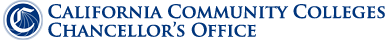 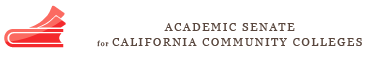 Outcomes for Today
Get the latest curriculum news and information about…
Hours-to-units calculations
The Program and Course Approval Handbook
C-ID, CTE and Workforce Task Force recommendations
Progress on ADTs
Non-substantial changes
Updates to the Curriculum Inventory system
And anything else you can think of!
What questions would you like answered?
Credit Hour Calculations
Changes to policy and PCAH Guidance
Four Credit Calculation Methods
Standard Formula  
Derived from Title 5 §§55002-55002.5 and from 34 CFR 600.2

Cooperative Work Experience
Title 5 §55256.5

Clock Hour Programs
34 CFR §668.8(k)(2)(i)(A) and 668.8(l)

Open-Entry / Open-Exit 
Title 5 §58164
Credit Hour: Standard Formula
Units of Credit = 

[Total Contact Hours + Outside-of-class Hours]Hours-per-unit Divisor
Credit Hour: Definitions
Total Contact Hours
Sum of all contact hours for the course in all calculations categories. Required on COR  

Outside-of-class Hours
Hours students are expected to engage in course work outside of the classroom. Not required on COR, but required for Credit Hour definition and calculation.   

Hours-per-unit Divisor
Total student learning hours (contact + outside) for which the college awards one unit of credit (48 minimum, 54 maximum)
8
Credit Hour Standard Practices: In-class to outside-of-class ratios
Credit Hour: Fractional Unit Awards and Unit Increments
Title 5 requires .5 increments; allows for smaller increments.  

Each unit increment represents a minimum threshold.  The next increment of credit is only awarded once the student passes the minimum number of hours for that increment.  

Similar to awards of grades (e.g. 80-89% = B)
10
Credit Hour: Calculation Example
36 Lecture
72 Lab
72 Outside-of-class hours
=180 total student learning hours 

180 / 54 = 3.33; therefore, 3 units of credit
Credit Hour: What Next?
Review local policies and practices to ensure that: 

You have a local policy defining credit hour calculations that is applied consistently in practice.  Federal law requires institutional policy.  
  
Credit hour standards are consistent with formula;

Calculations are based total student learning hours, including outside-of-class hours; and     

Ratios and categories follow standard practices in higher education.  ((1+2)x16-18) = 1 unit or the equivalent for other instructional formats (e.g. lab, activity, studio, clinical, independent study, etc.)  Accreditation and articulation implications when standard practices not followed or when applied inconsistently.
Non-substantial course revisions
Policy Change
13
Non-substantial Change Credit Courses
Effective October 22, new expedited process for non-substantial change credit courses

Conduct random spot checks of these proposal types for data integrity

Non-substantial change credit courses that were in the queue were sent back to the college

Memo asking CIO to sign a certification form

Criteria for non-substantial changes on page 114-15 of the 5th Edition of the PCAH.
[Speaker Notes: Effective, October 22, 2015, the Chancellor’s Office will implement expedited processing of all Nonsubstantial Change proposals for credit courses submitted by the California Community Colleges (CCC). 
The Chancellor's Office will conduct random spot checks of these proposal types for data integrity.
We sent back the nonsubstantial change credit courses that were in the queue and we asked for signed certification forms
Memo asking CIO to sign a certification forms]
14
Substantial vs. Non-substantial Revision
Substantial Change creates a new course with a new control number based upon an active course record.
Nonsubstantial Change is an action to change an active course record and retain the existing control number.
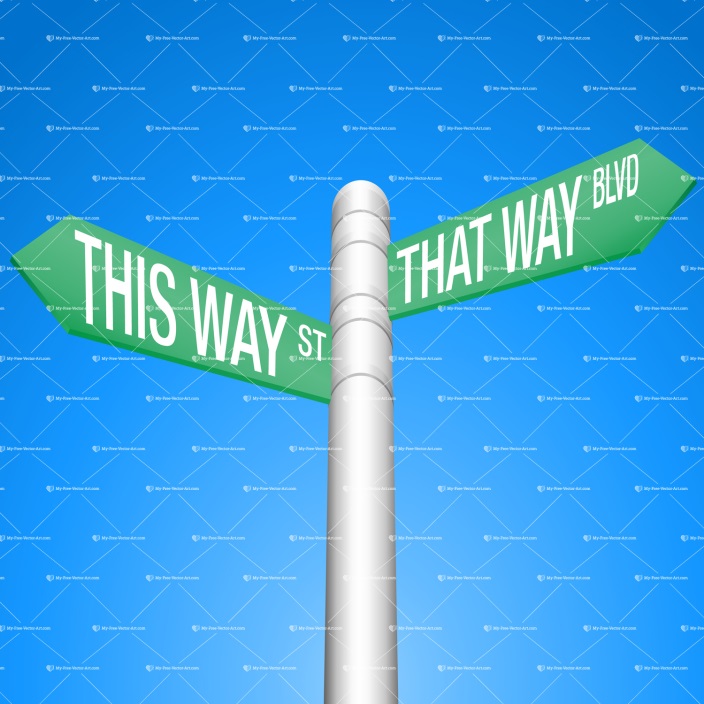 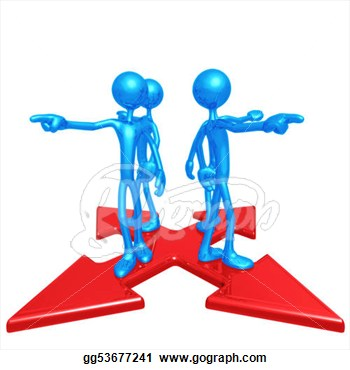 Pcah 6th Edition
Progress on Revisions to the Program and Course Approval Handbook
PCAH 6th Edition: On its way!
From one to three documents: PCAH, Submission Guidelines, Technical Document. 

PCAH: Rooted in title 5, focused on interpretation of criteria and standards, designed to not require frequent updates. 

Submission Guidelines: outlines process and requirements for CO submissions, refers to PCAH for criteria and standards, checklists, etc.  

Technical Document:  How-to guide for CO submission technology, Curriculum Inventory.  Does not include criteria, standards, or requirements.  User’s manual.
PCAH 6th Edition: Structure
Part 1: Introduction, authority, background, and general standards for curriculum development.  
Very few changes from previous edition

Part 2: Credit Course Criteria and Standards. 
Changes: criteria sections, consolidation of all course topics, credit hour definitions and standards.  

Part 3: Credit Program Criteria and Standards
Changes: program award type for submissions, consolidation of criteria and standards sections.  

Parts 4 and 5: Non-credit Curriculum (Courses and Programs)
Changes: consolidation of criteria and standards sections, complete overhaul.
PCAH 6th Edition: Structure
Other components:
6th edition will include an index!

Appendices will not be part of the formally approved PCAH so they can be revised as necessary

Proposed Appendices
Title 5 citations
Ed Code tables and text
Resource Page
Credit hour calculation samples
Double counting guidelines and samples
At-a-glance guides for common topics (sub vs non-sub, etc.)
PCAH 6th Edition: Timeline
Final draft on schedule for completion by December / January.  

Legal review

Review and Comment from field: potentially by early Spring 2016. 

Publication and distribution: by Summer 2016, earlier if possible.

Will push out components to the field sooner, if needed, as was done for Credit Hour.
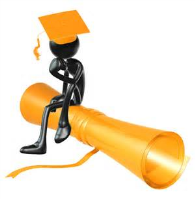 Progress on ADTs
SB 440
To date, 58 community colleges have met the SB 440 requirement

26 colleges are 1 away from meeting the obligation

20 are 2 away from meeting the obligation
9 colleges with 3 or more ADTs to develop
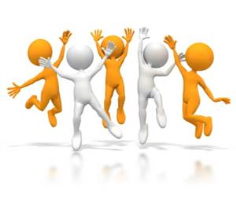 SB 440 Common Compliance Challenges
Keeping Computer Science and Music ADTs within the mandated 60-unit limit

Delays in the approval of courses in the   C-ID process
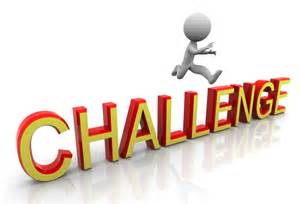 Current Status
There are 32 Transfer Model Curriculums (TMCs)

As of October 21, 2015, there are 1,973 ADTs offered at a community college

Among these active ADTs, 644 were developed in disciplines where the colleges were not legally obligated to create them
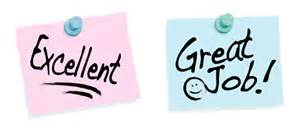 Awarded ADT Degrees
[Speaker Notes: Since 2011, there is a steady rise of the number of ADT degrees awarded to students. For two years in a row, the awarding of ADT degrees doubled. Most recently, the total number of awards exceeded 20,000.]
25
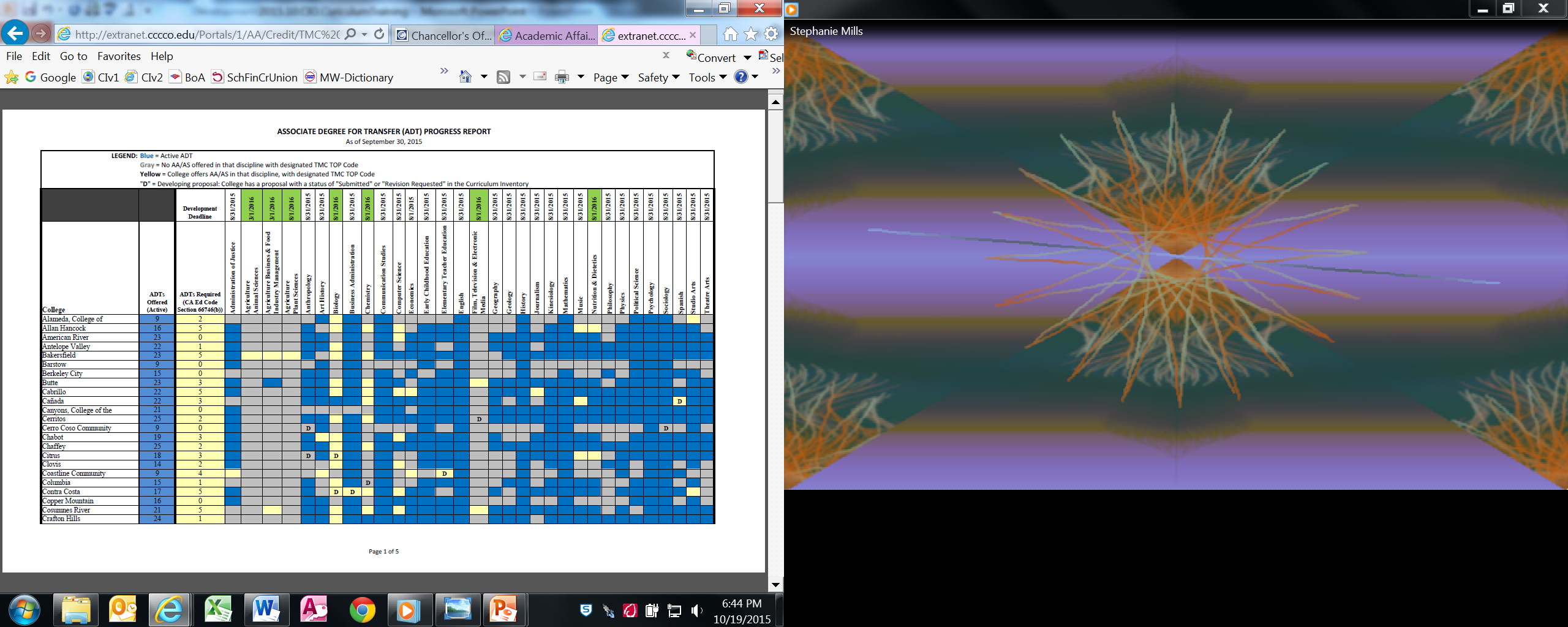 http://extranet.cccco.edu/Portals/1/AA/Credit/TMC%20All%20Campus%20Updates/2015/ADT_Status_Report_%209_30_15_System.pdf
Curriculum Inventory system Update
CCC Tech Center 
New vendor developing the new Curriculum Inventory System
Governet will help with the transition
Recommend colleges to generate ad-hoc reports to evaluate the integrity of their current data
Tech Center will work with colleges to identify data issues
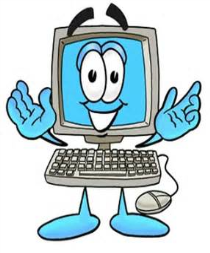 Questions?
Chancellor’s Office Resources
Academic Affairs Web Page

Curriculum and Instruction Unit Web Page 
Curriculum web page – Memos, Guidelines and Useful Info

Curriculum Inventory - http://curriculum.cccco.edu

PCAH (5th Edition) 

ADT Web Page
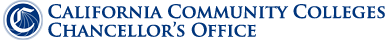